ТЕМА: «Мебель»
(Подготовительная группа)
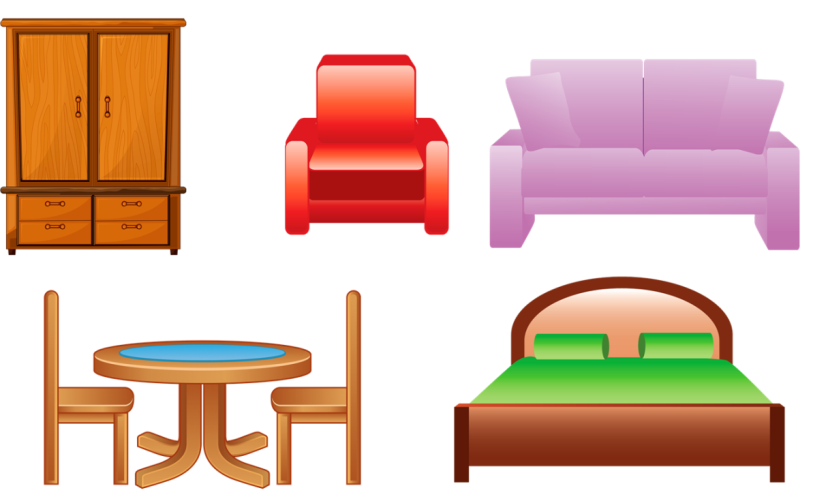 Загадки
Хорошо, когда он есть,
На него и лечь, и сесть...
Он для отдыха нам дан,
Мягкий плюшевый …
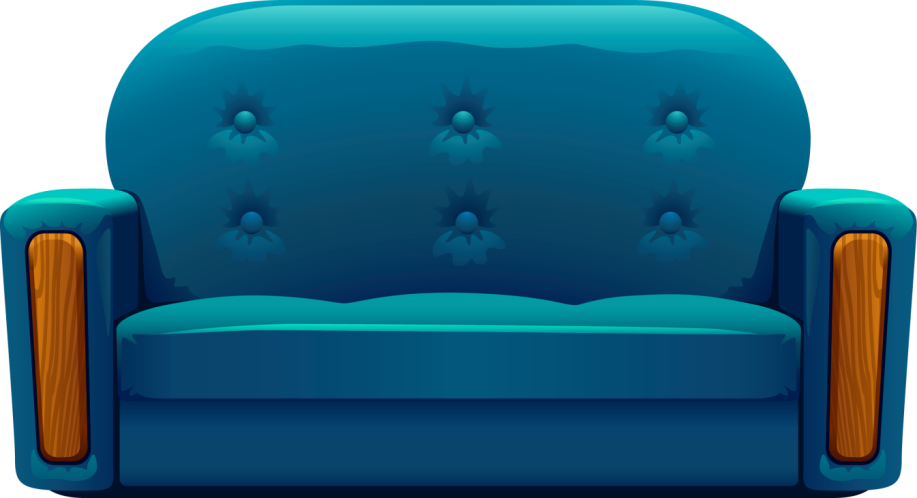 [Speaker Notes: Загадки: 
Хорошо, когда он есть,
На него и лечь, и сесть...
Он для отдыха нам дан,
Мягкий плюшевый … диван]
С ногами, а без рук,
С боками, а без рёбер,
С сиденьем, а без живота,
Со спиной, но без головы.
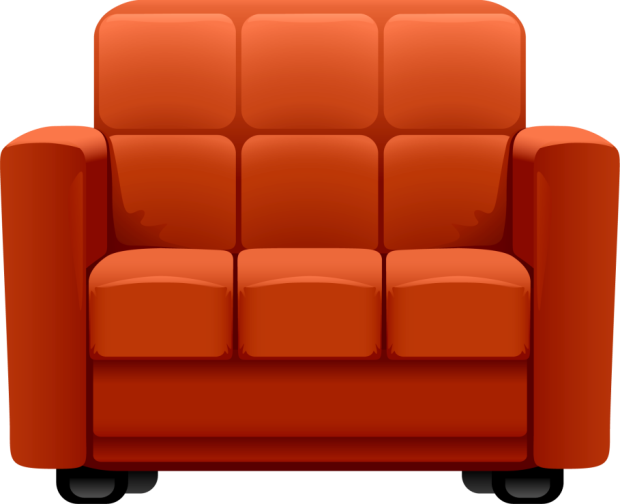 [Speaker Notes: С ногами, а без рук,
С боками, а без рёбер,
С сиденьем, а без живота,
Со спиной, но без головы. Кресло.]
У него четыре ножки,
И тарелки, чашки, ложки,
И прекрасная еда
На спине его широкой
Разместились без труда.
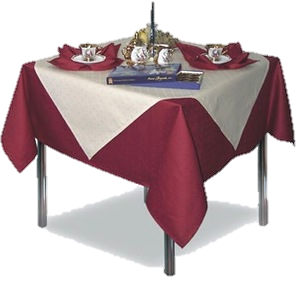 [Speaker Notes: У него четыре ножки,
И тарелки, чашки, ложки,
И прекрасная еда
На спине его широкой
Разместились без труда. Стол.]
На четырёх ногах стою,
Ходить я вовсе не могу.
Когда устанешь ты гулять,
Ты можешь сесть и отдыхать.
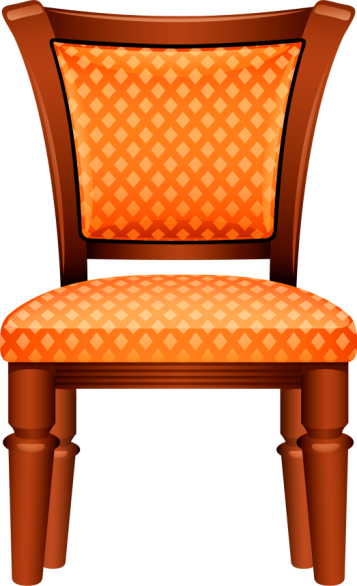 [Speaker Notes: На четырёх ногах стою,
Ходить я вовсе не могу.
Когда устанешь ты гулять,
Ты можешь сесть и отдыхать. Стул.]
Я на стол чуть-чуть похожа,
Есть на кухне, и в прихожей,
В спальне я бываю редко,
А зовусь я ...
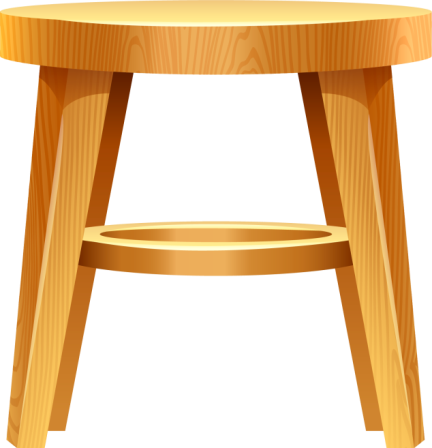 [Speaker Notes: Я на стол чуть-чуть похожа,
Есть на кухне, и в прихожей,
В спальне я бываю редко,
А зовусь я ... табуретка.]
На меня вы посмотрите,
Дверки можете открыть вы,
А на полочках моих
Много нужного стоит!
Выше всех я, как жираф:
Я - большой, красивый ...
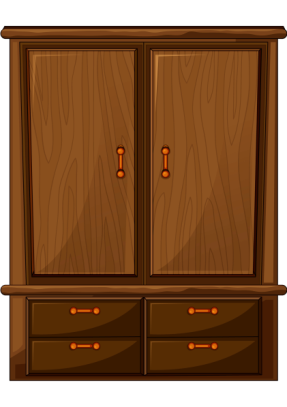 [Speaker Notes: На меня вы посмотрите,
Дверки можете открыть вы,
А на полочках моих
Много нужного стоит!
Выше всех я, как жираф:
Я - большой, красивый ... шкаф.]
В квартире нашей новый дом.
Живет посуда в доме том.
В нём место есть и для конфет,
Он называется …
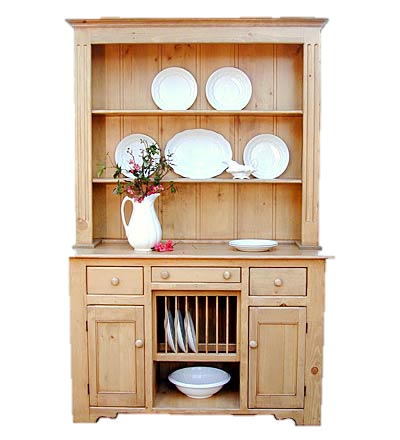 [Speaker Notes: В квартире нашей новый дом.
Живет посуда в доме том.
В нём место есть и для конфет,
Он называется … буфет.]
Если ты устал играть,
То ложишься на …
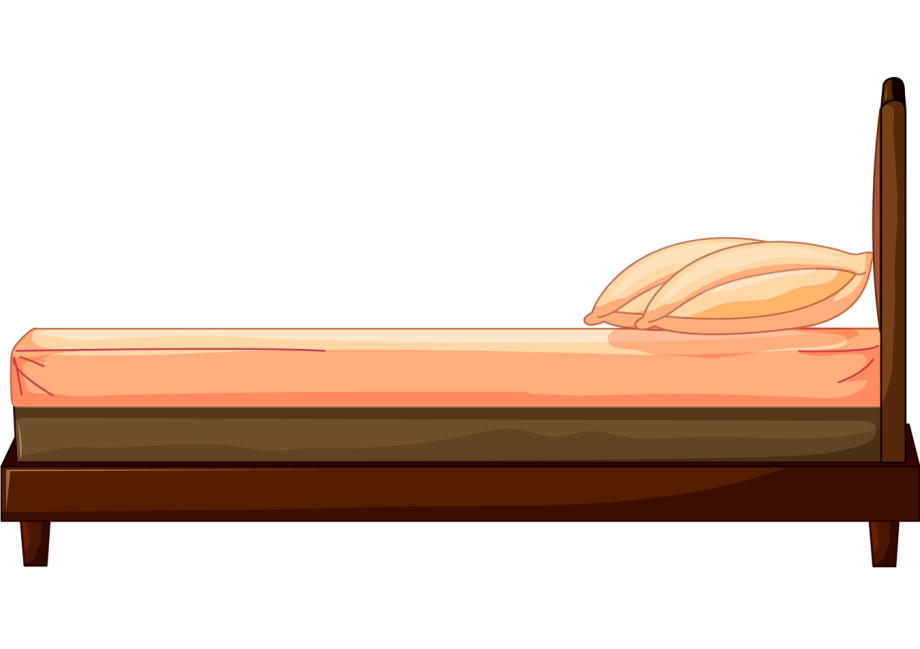 [Speaker Notes: Если ты устал играть,
То ложишься на … кровать.]
Игра «Назови ласково»
[Speaker Notes: Игра «Назови ласково»]
«Четвёртый лишний»
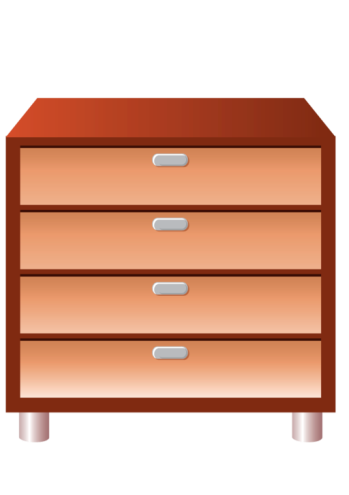 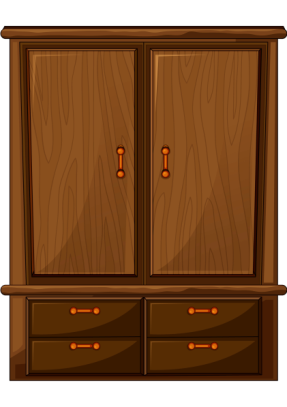 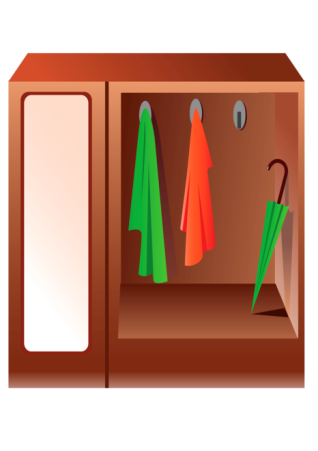 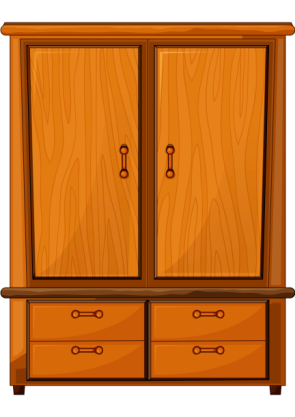 [Speaker Notes: Игра «Четвёртый лишний»]
«Четвёртый лишний»
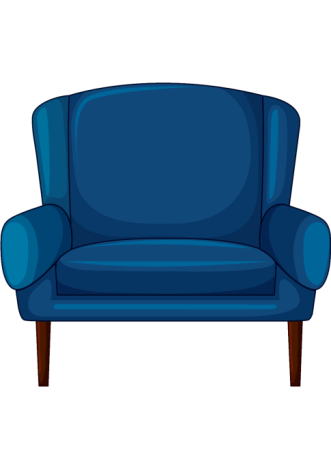 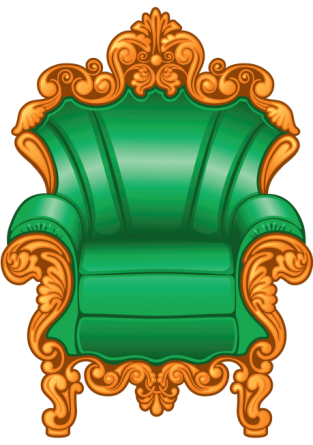 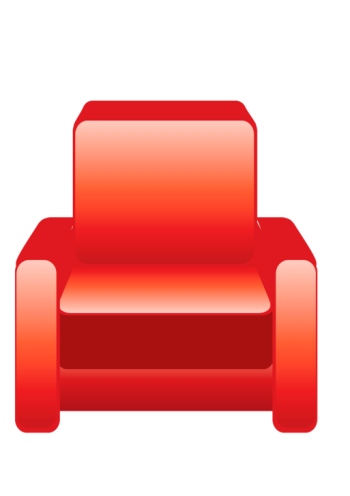 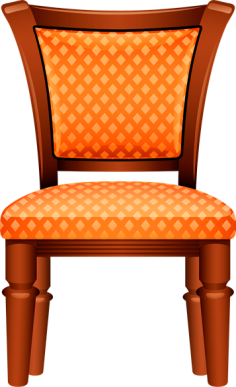 [Speaker Notes: Игра «Четвёртый лишний»]
«Один – много»
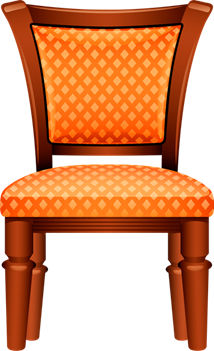 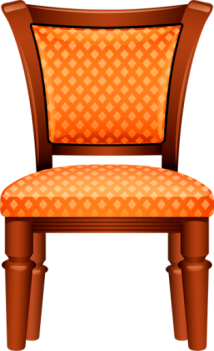 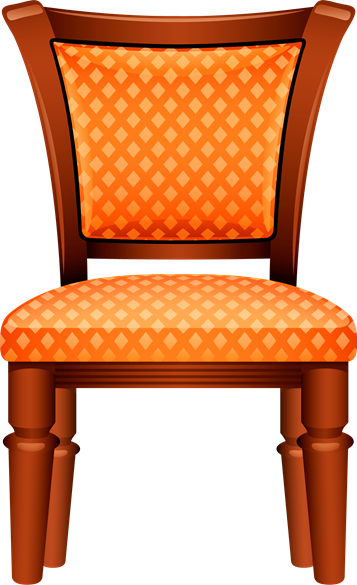 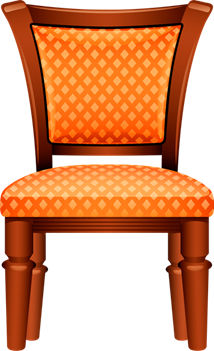 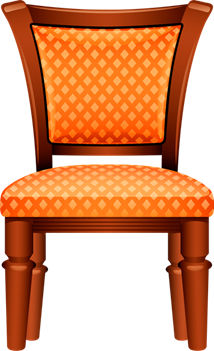 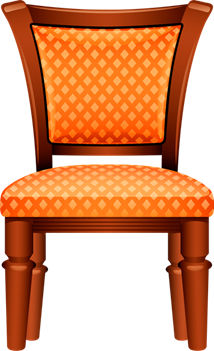 [Speaker Notes: Игра «Один-много»]
«Один – много»
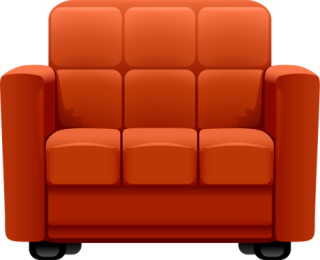 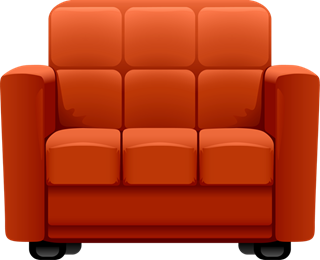 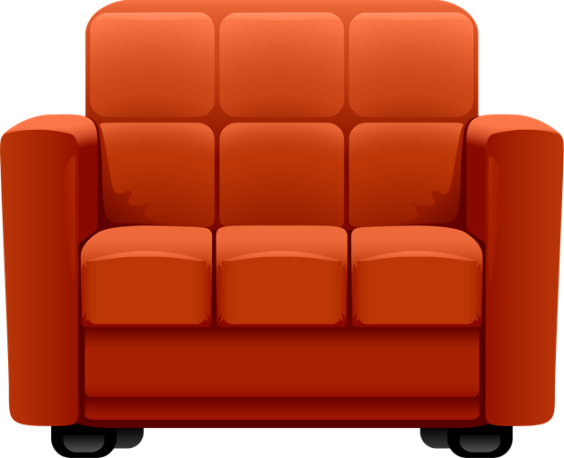 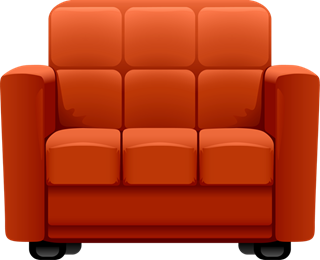 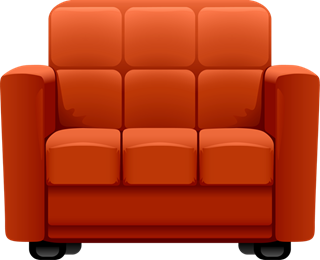 [Speaker Notes: Игра «Один-много»]
«Один – много»
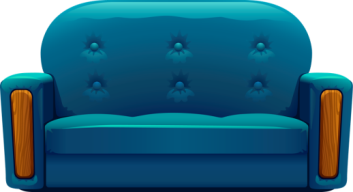 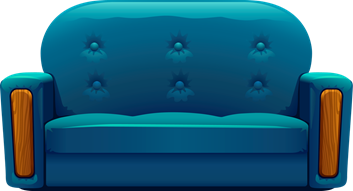 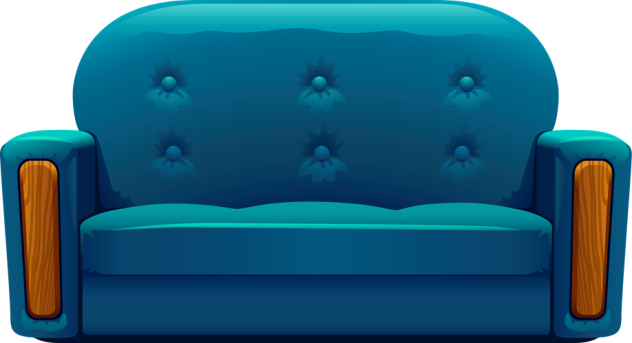 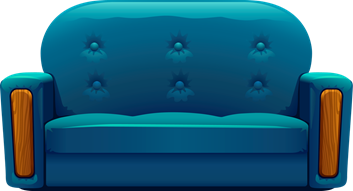 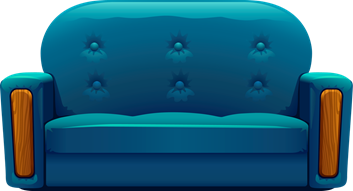 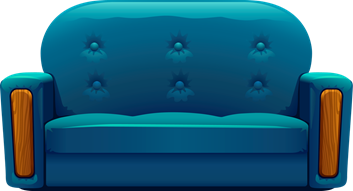 [Speaker Notes: Игра «Один-много»]
«Один – много»
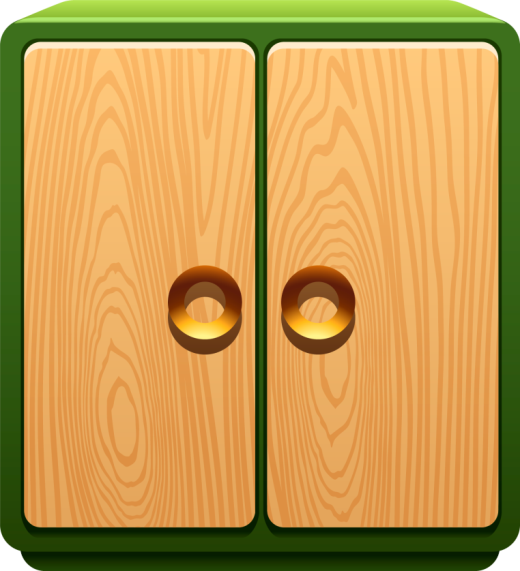 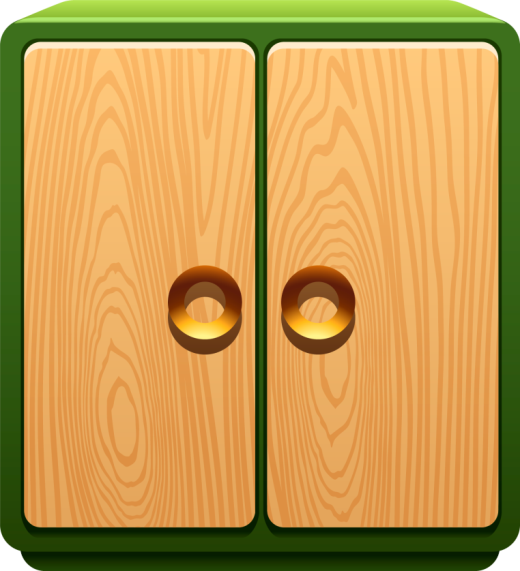 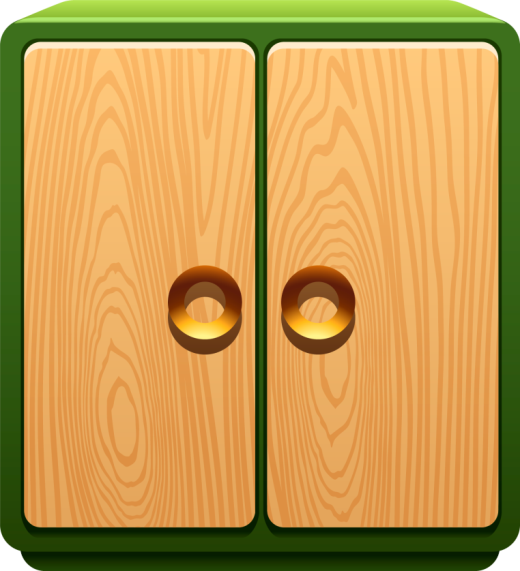 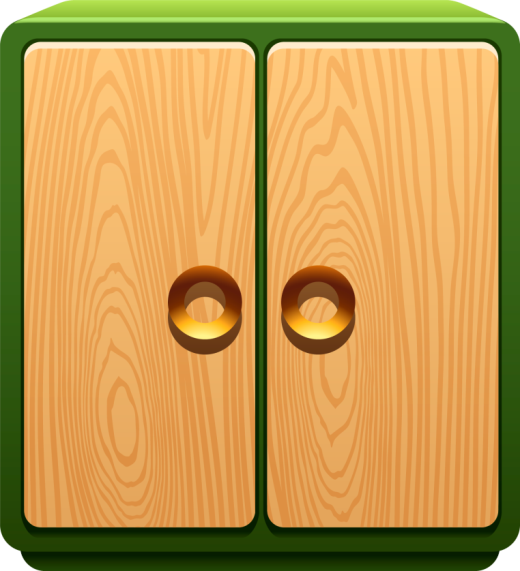 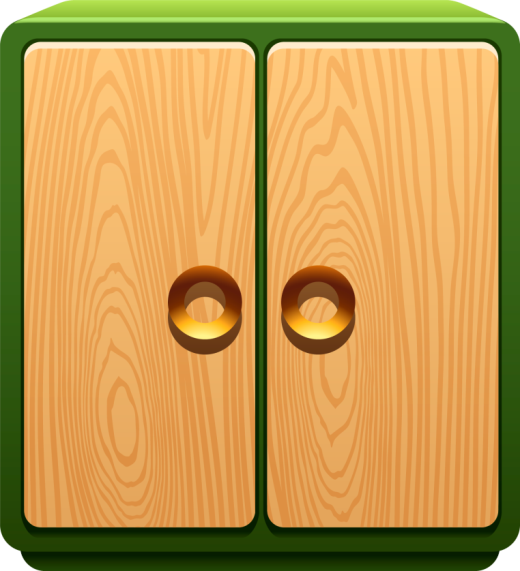 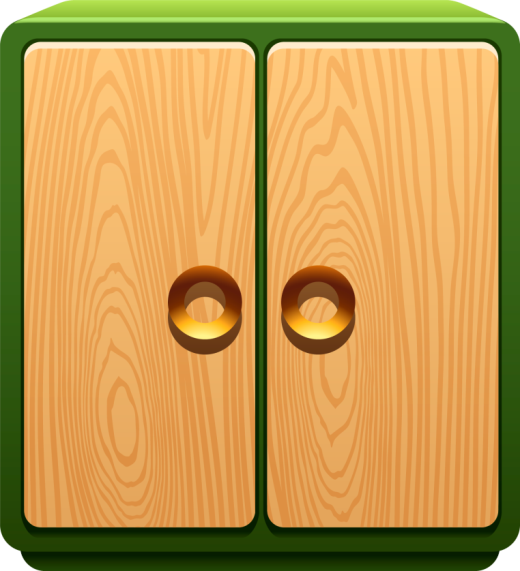 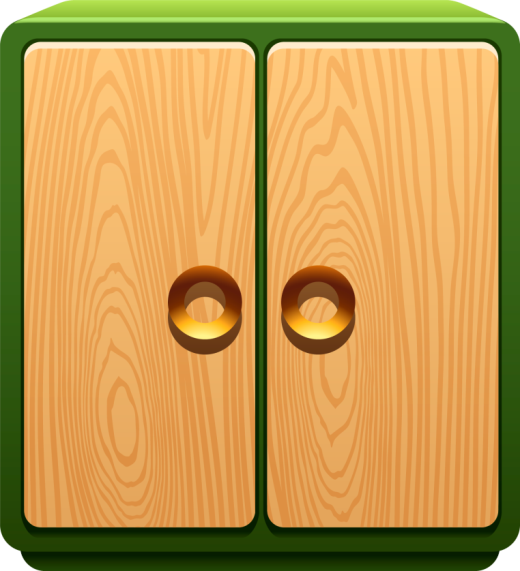 [Speaker Notes: Игра «Один-много»]
«Что это и без чего?»
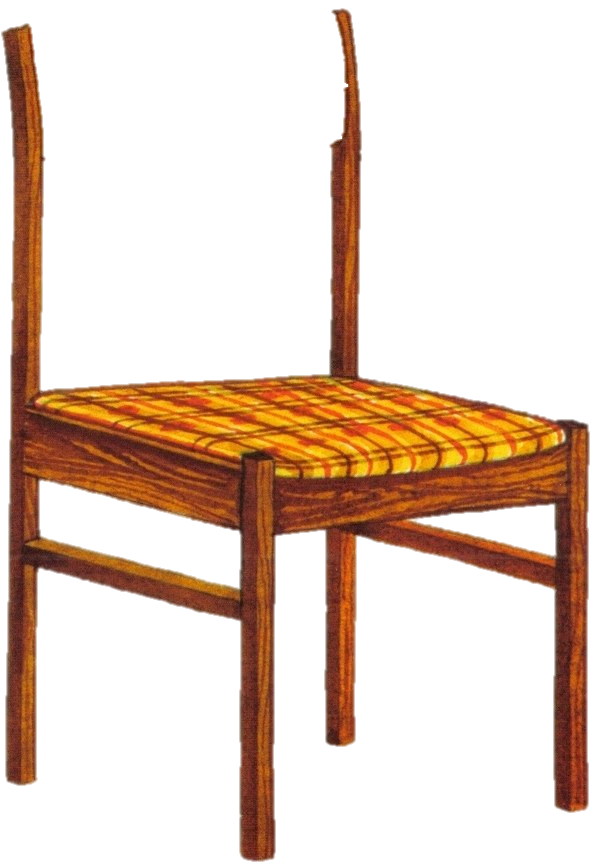 [Speaker Notes: Игра «Что это и без чего?»]
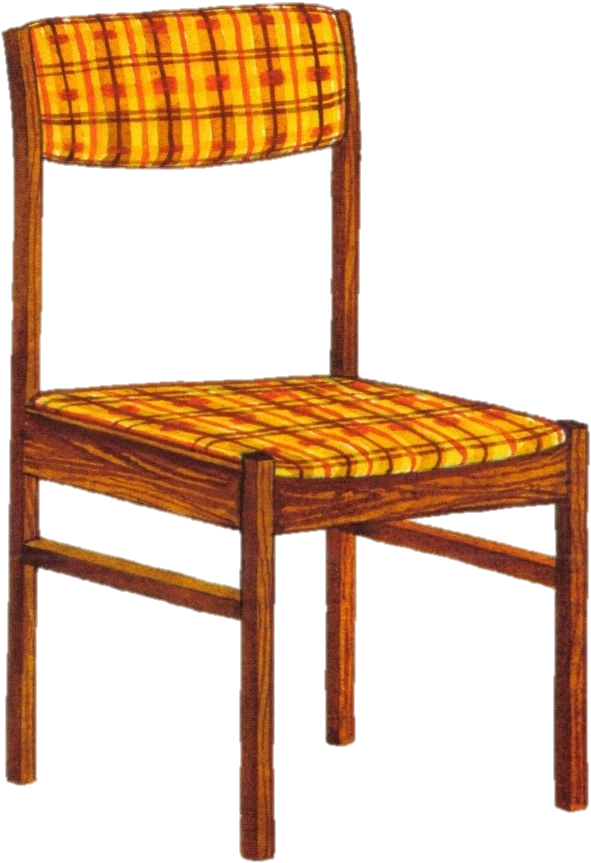 [Speaker Notes: Игра «Что это и без чего?»]
«Что это и без чего?»
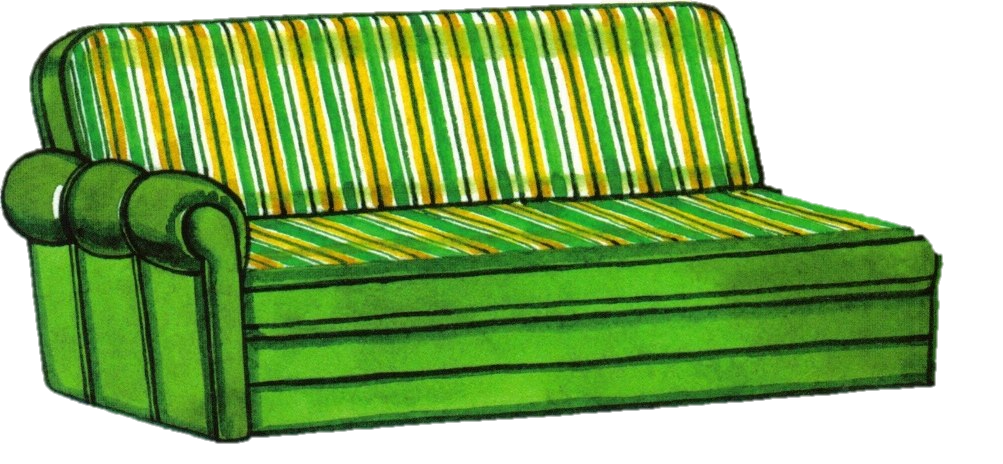 [Speaker Notes: Игра «Что это и без чего?»]
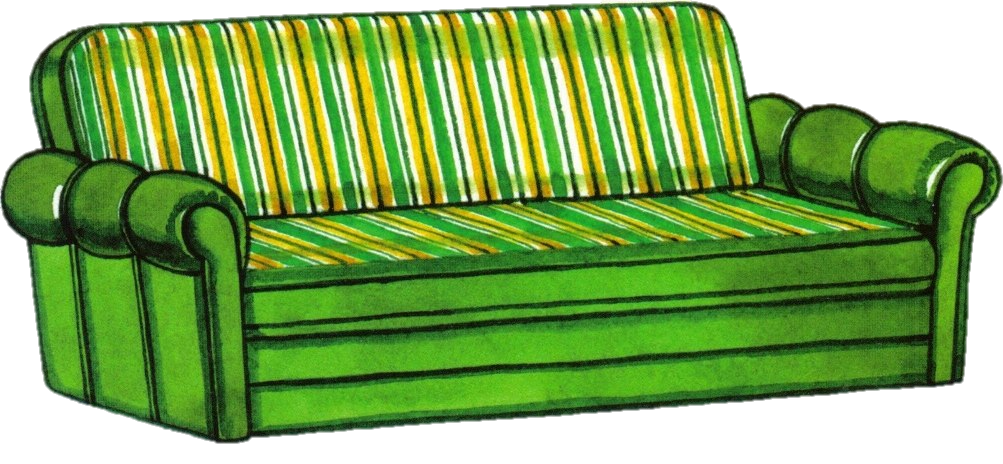 [Speaker Notes: Игра «Что это и без чего?»]
«Что это и без чего?»
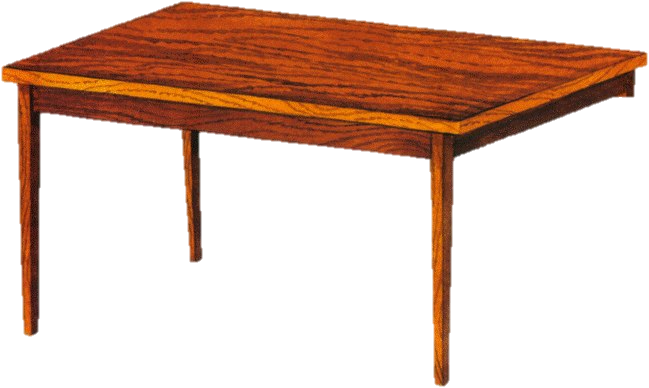 [Speaker Notes: Игра «Что это и без чего?»]
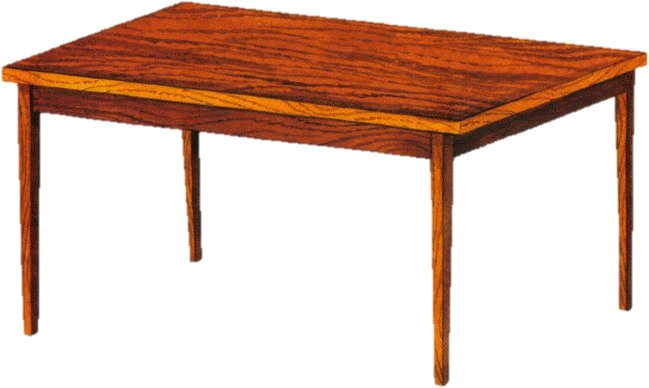 [Speaker Notes: Игра «Что это и без чего?»]
Физкультминутка.
Мы ребята – мастера. Стул сломали мы вчера,
Молотком тук-тук стучали, гвозди долго забивали,
Получилось как-то криво, отпилили мы красиво.
Зачищали шкуркой долго, покрывали лаком стойким,
Верх узором украшали. Мастера смотреть позвали.
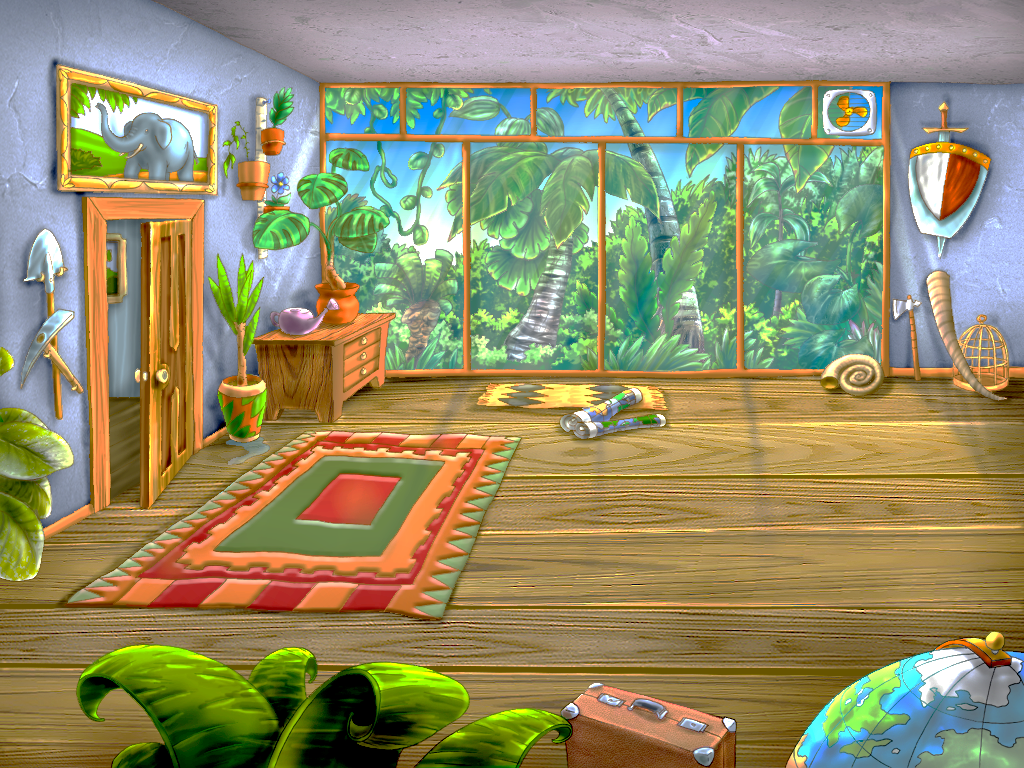 - На чём  сидит Маша?
- На чём сидит кот?
- Где лежит мяч? И т. д.
Игра «Машина комната»
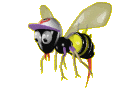 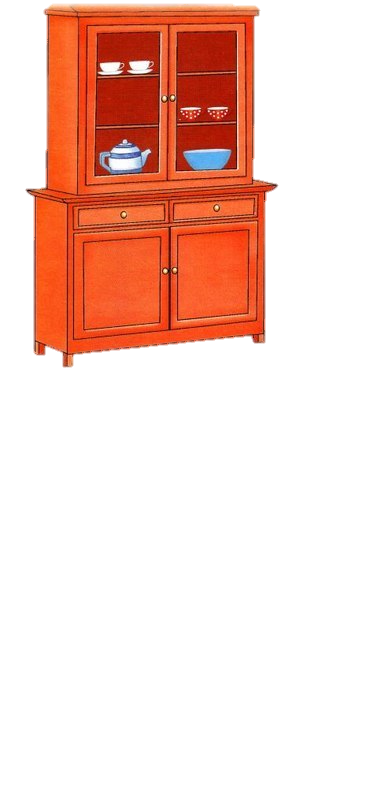 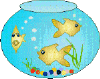 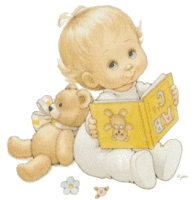 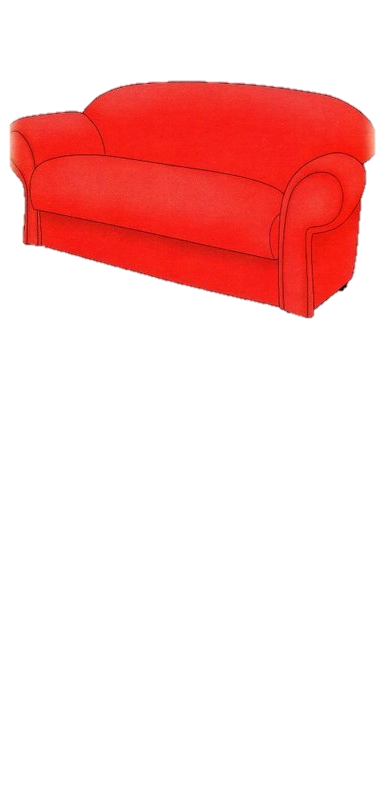 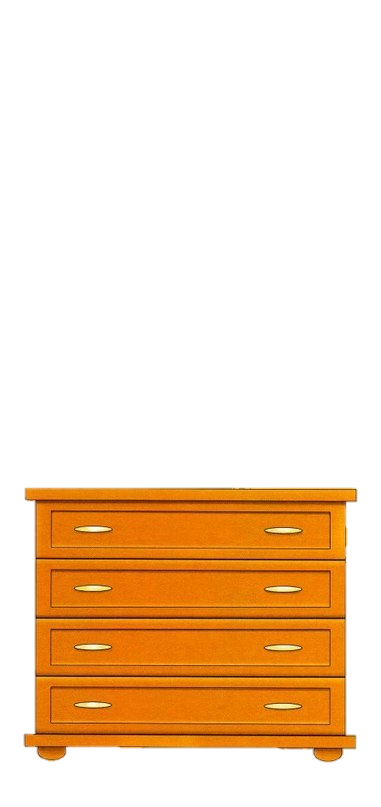 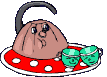 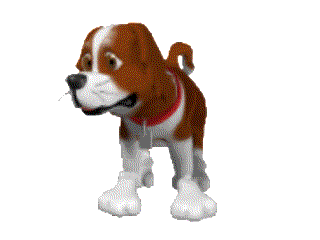 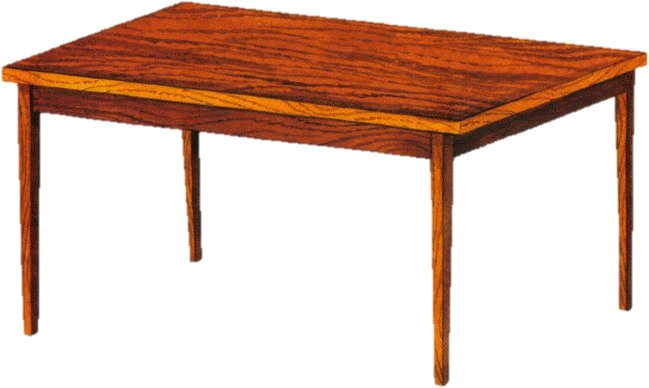 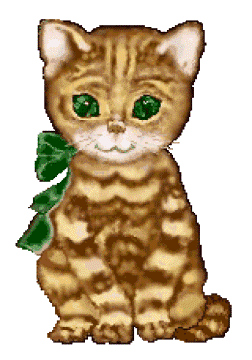 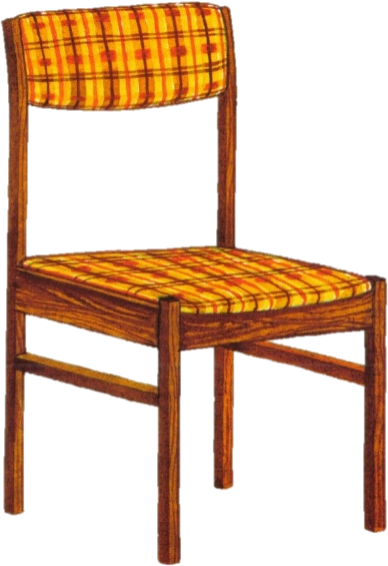 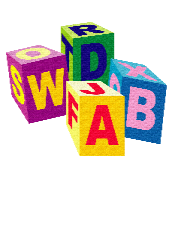 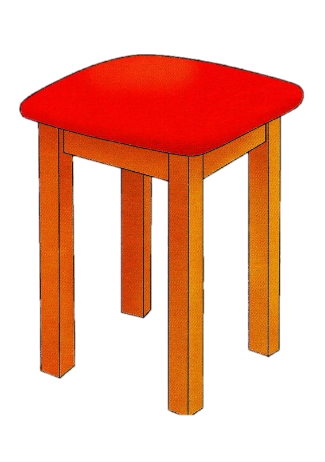 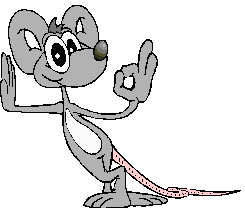 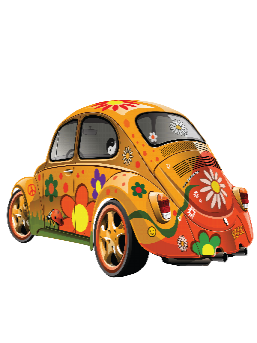 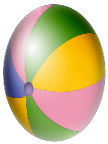 [Speaker Notes: Игра «Машина комната» Вопросы: На чём  сидит Маша? На чём сидит кот? Где лежит мяч? И т. д.]
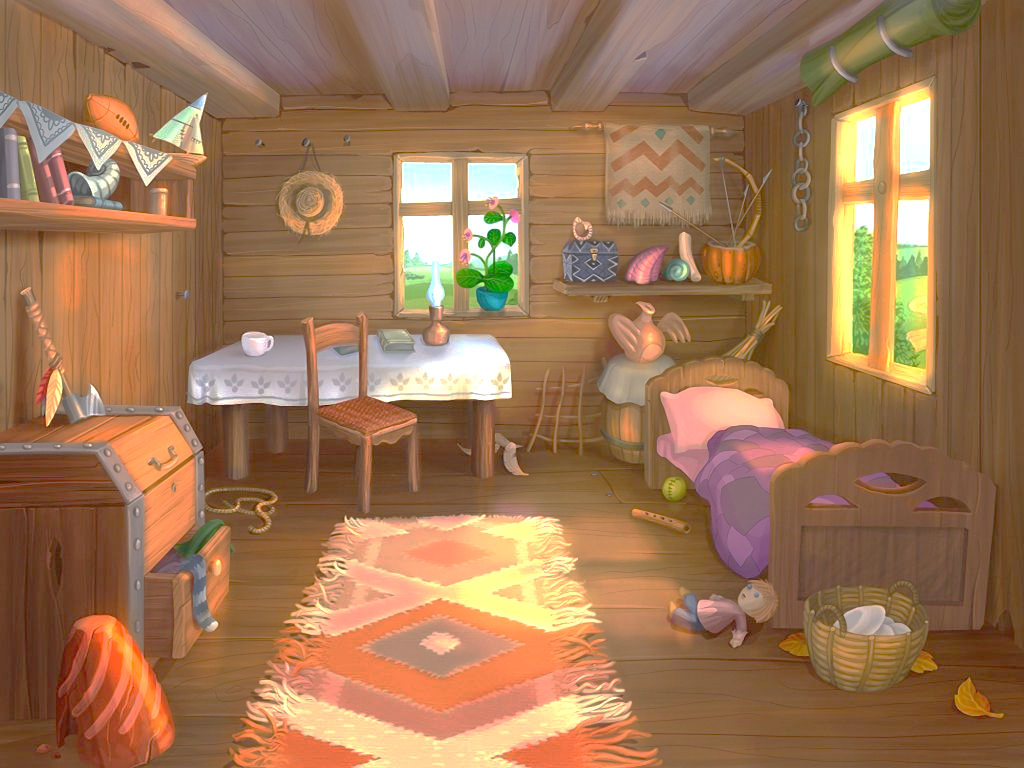 Игра «Убираем игрушки»
Лена в игрушки поиграла
И везде их разбросала
Раз, два, три, четыре, пять
Начинаем убирать
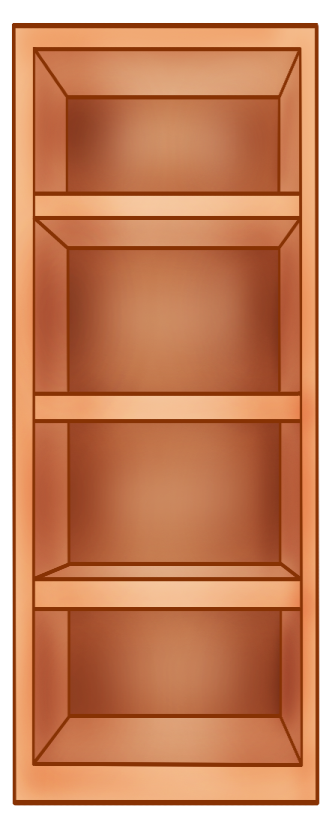 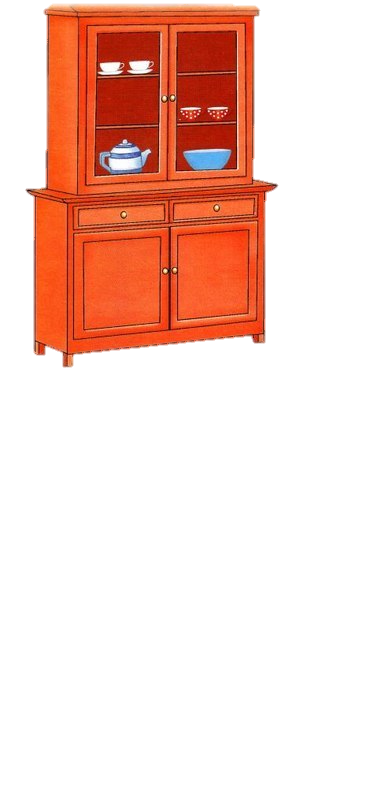 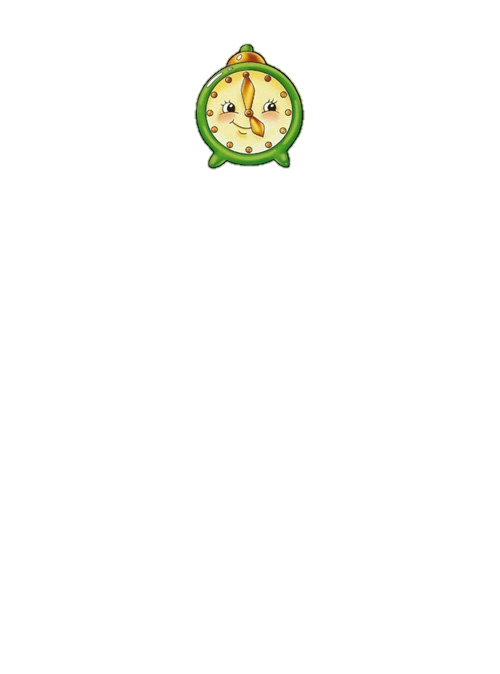 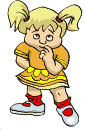 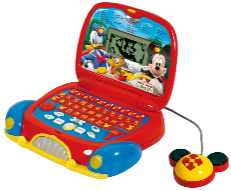 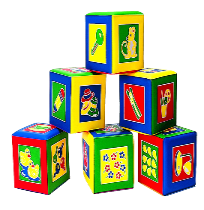 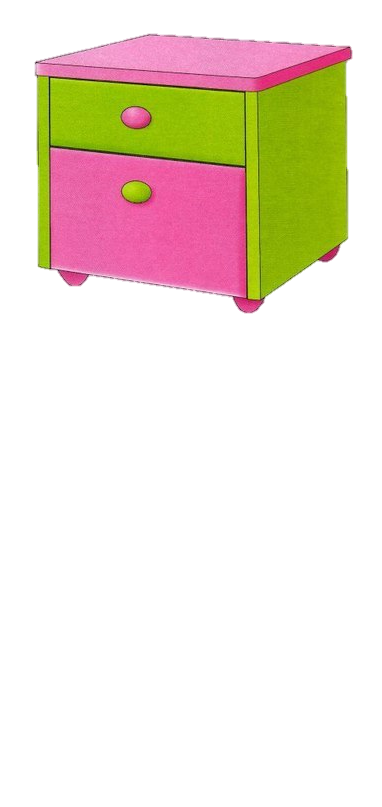 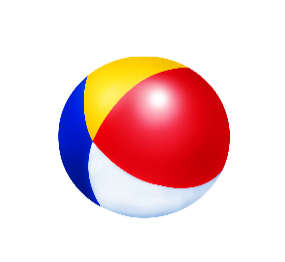 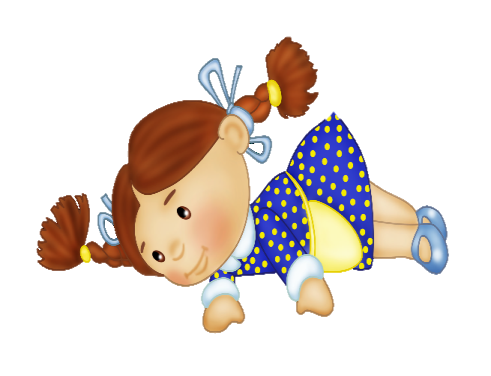 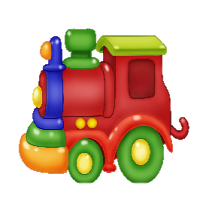 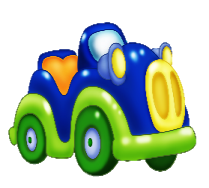 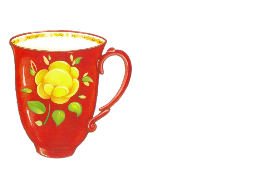 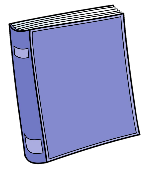 [Speaker Notes: Игра «Убираем игрушки». 
Лена в игрушки поиграла
И везде их разбросала
Раз, два, три, четыре, пять
Начинаем убирать.]
Составь предложения по картинкам к схемам
____  ____  за ____ .
Под  ____ ____ ____.
[Speaker Notes: Составь предложения по картинкам к схемам, используя предлоги за, под.]
Составь предложения по картинкам к схемам
На ____ ____ ____ ____ .
____ ____ В ____ .
____ ПОД ____ ____ .
[Speaker Notes: Составь предложения по картинкам к схемам, используя предлоги на, в, под.]
«Какую мебель вы видите на картинке?»
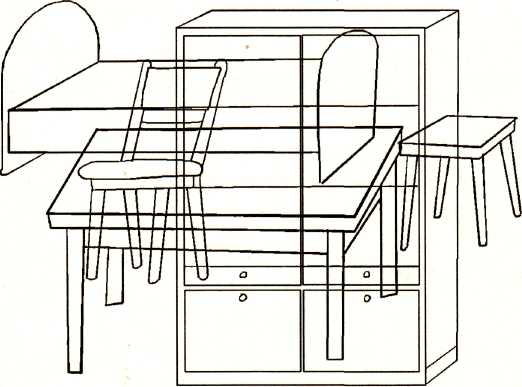 [Speaker Notes: Игра на внимание «Какую мебель вы видите на картинке?»]
Молодцы!
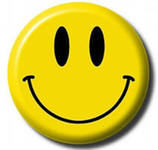 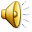